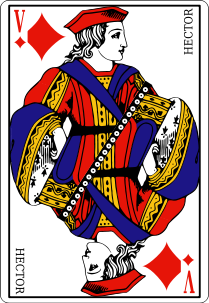 Des énigmes plus difficiles et plus faciles que l’« énigme la plus difficile au monde ».
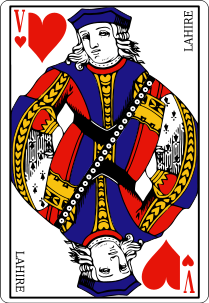 L’énigme la plus difficile au monde
DA
H
« Derrière trois personnages se cachent les dieux Honnête, Menteur et Aléatoire. 
Honnête répond toujours la vérité
Menteur répond toujours le contraire de la vérité, et 
Aléatoire choisit ses réponses au hasard. 
Votre tâche est de déterminer les identités des trois personnages en ne posant que trois questions dont la réponse est Oui ou Non ; chaque question ne peut être posée qu'à un seul dieu. 
Les dieux comprennent le français mais ils répondront à vos questions dans leur propre langue, c'est-à-dire par DA et JA. Vous ne savez pas à quoi ces mots correspondent. »
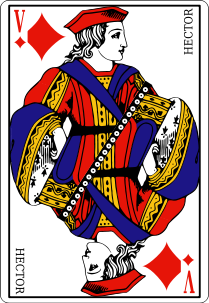 M
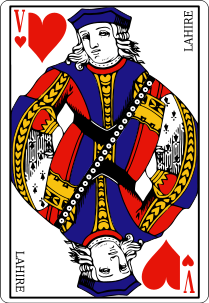 JA
A
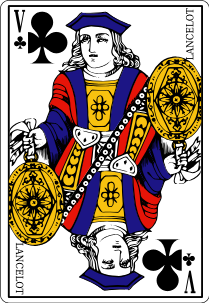 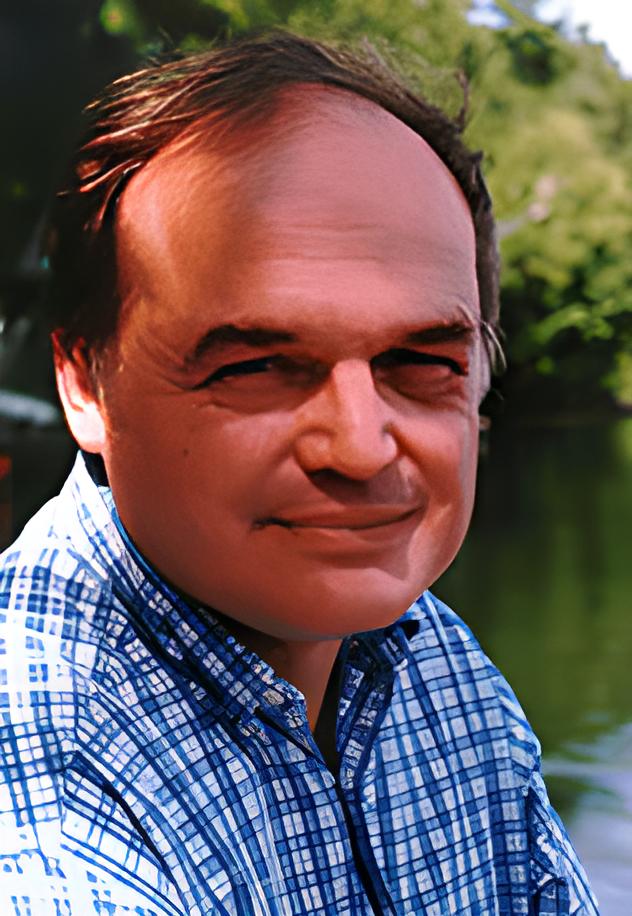 proposée par Georges Boolos (1940-1996) 
le 16 avril 1992 
dans le quotidien italien La Repubblica.
L' INDOVINELLO PIU' DIFFICILE DEL MONDO - la Repubblica.it
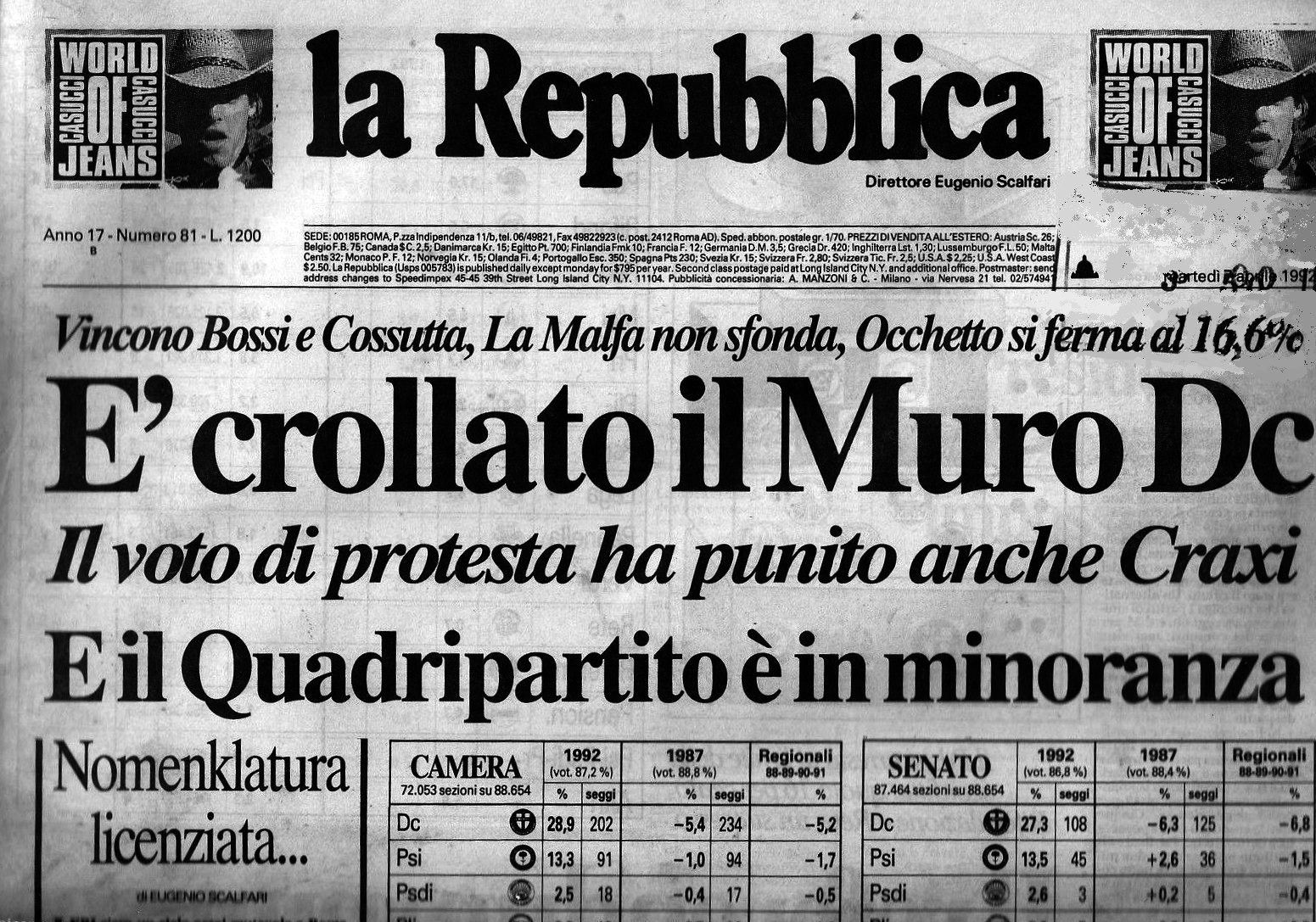 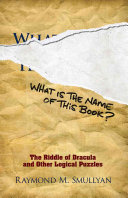 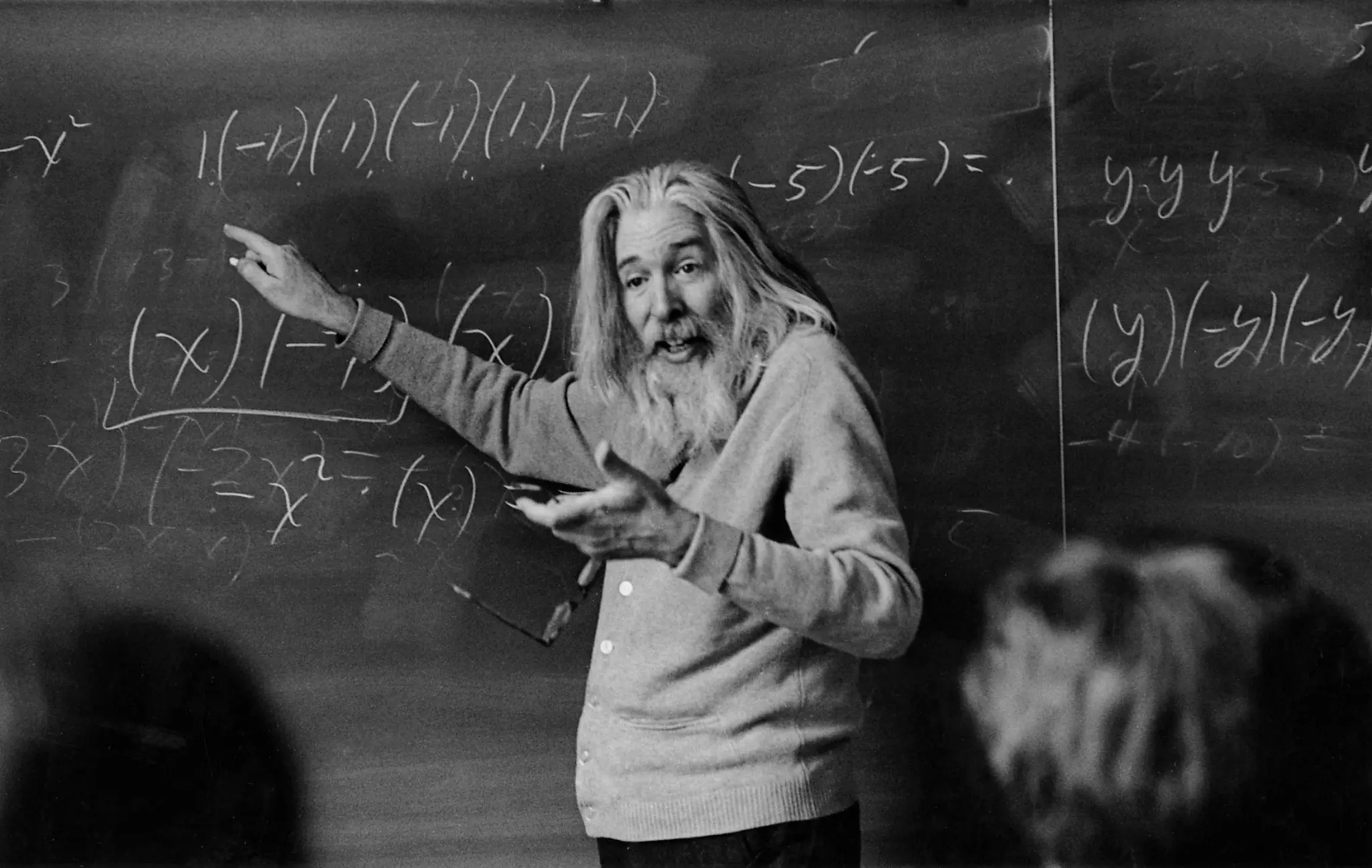 Boolos attribue l’énigme à Raymond Smullyan (1919-2017) et à John McCarthy (1927-2011) pour une modification.
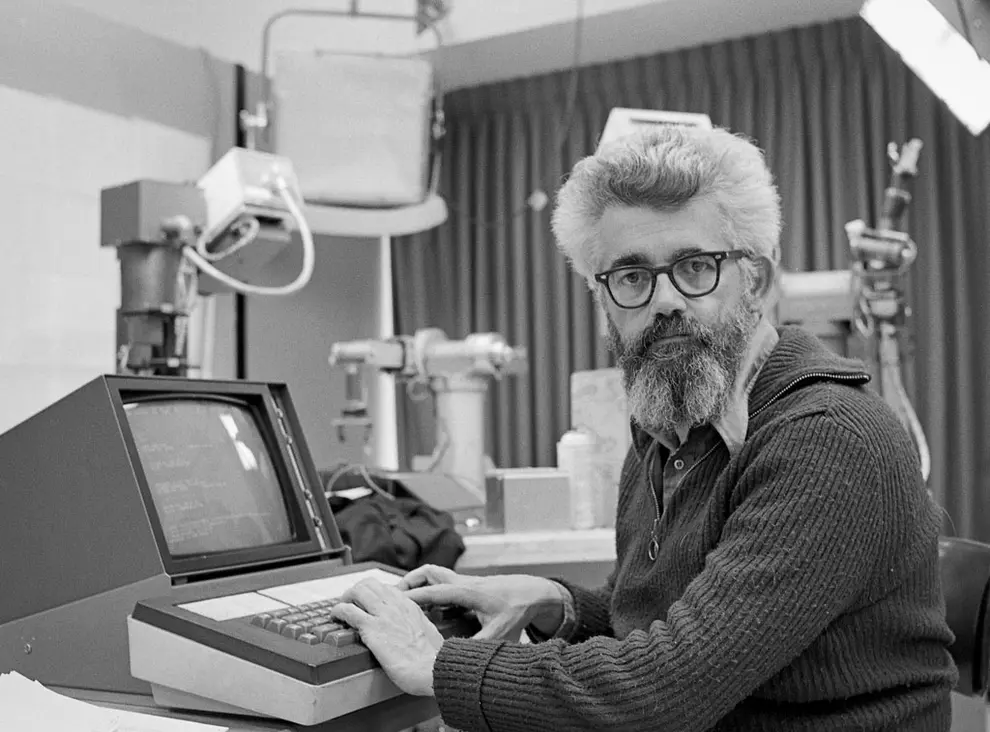 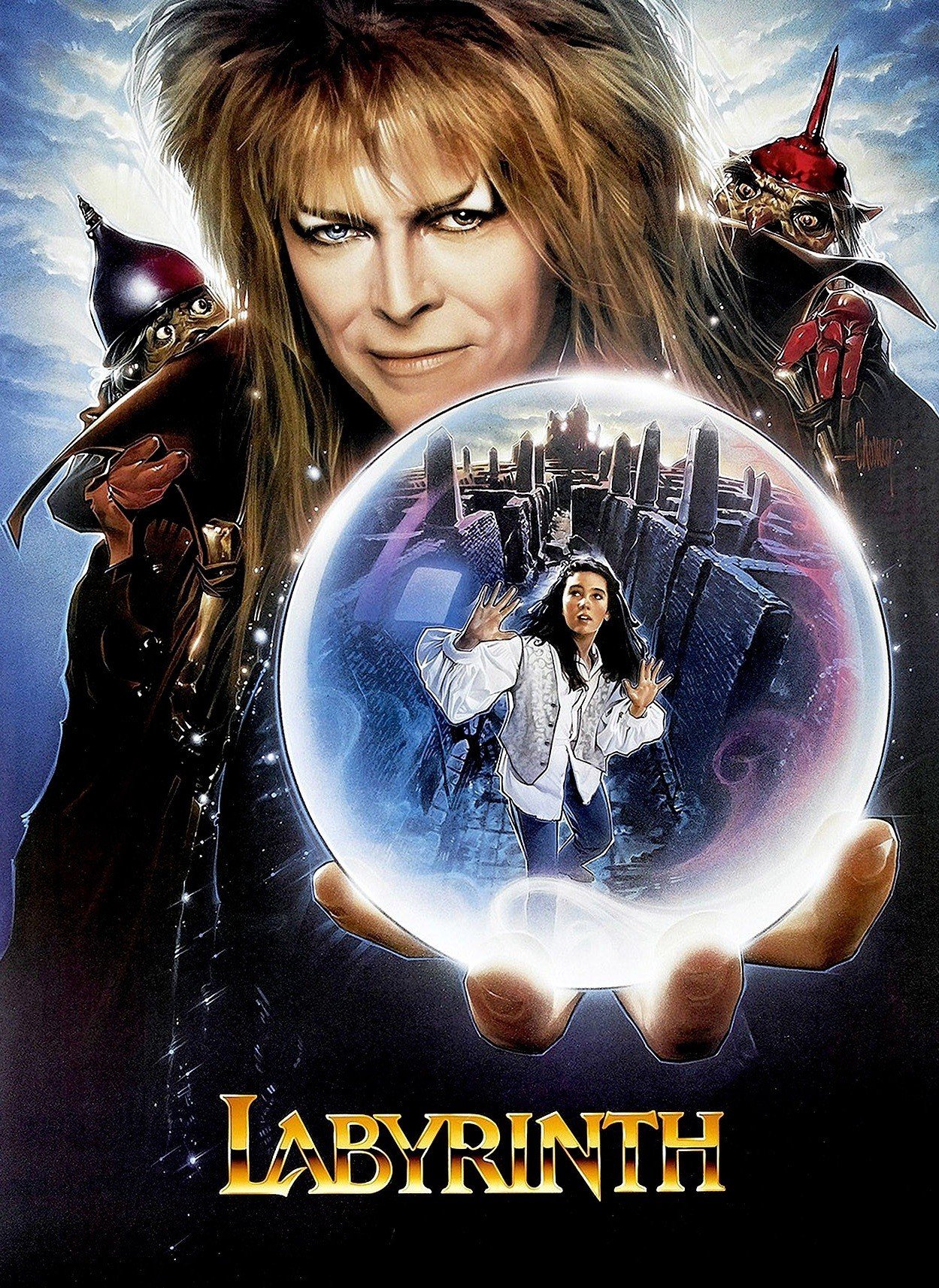 Ressemble à plusieurs autres classiques 
comme dans Labyrinth (1986).
Résumons l’énigme du film
But : 
 
Nombre de gardiens : 

Types de gardien : 
 
Nombre de questions oui-non permises :
Trouver quel gardien surveille la porte du château 
 
2 (gauche et droite)

Un Menteur et un Honnête 

1
Préanalyse
2 réponses possibles : Oui et non
2 solution possibles : La porte de gauche ou la porte de droite.
Solution: Me dirait-il [l’autre gardien] vraiment que cette porte [celle de ce gardien] donne sur le château ?
Solution: Me dirait-il [l’autre gardien] vraiment que cette porte [celle de ce gardien] donne sur le château ?
Oui : La porte du gardien voisin est celle vers le château.
Non : La porte du gardien à qui on parle est celle vers le château.
Deuxième solution: Que m’auras-tu dit hier si je t’avais demandé « Gardes-tu la porte de la sortie ? »?
Oui : La porte du gardien interrogé est celle du château.
Non : La porte du gardien voisin est celle du château.
Postanalyse
On ne s’intéresse pas à l’identité de la personne à qui on parle. 
La réponse ne nous donne aucun indice à savoir si on parle au Menteur ou à l’Honnête.
Presque l’énigme la plus difficile au monde
But : 
 
Nombre de gardiens : 

Types de gardien : 
 
Nombre de questions oui-non permises :
Trouver l’identité de chacun des gardiens
 
3 (α, β et γ)

Un Menteur, un Honnête et un Aléatoire 

3
Spécifications
Les questions et le choix du gardien à qui on pose la question peut dépendre des réponses précédentes.
Il y deux manières de définir l’Aléatoire
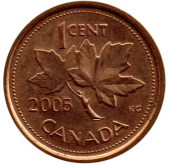 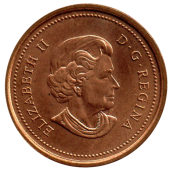 Préanalyse
Il y a 8 parcours de réponses possibles 
Oui-Oui-Oui	Oui-Oui-Non		Oui-Non-Oui	
Oui-Non-Non	Non-Oui-Oui		Non-Oui-Non	
Non-Non-Oui	Non-Non-Non
Il y a 6 solutions possibles
AHM		AMH		HAM	
HMA		MAH		MHA
Idée de la solution
Une difficulté du problème est de donner de la valeur à la première réponse sachant qu’on a peut-être posé la question au gardien Aléatoire. 
Si c’est le cas, on sait que les deux autres ne sont pas Aléatoire.
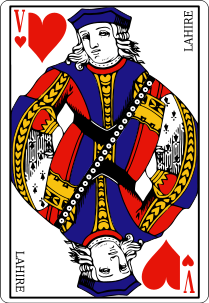 A
A
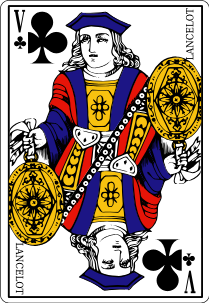 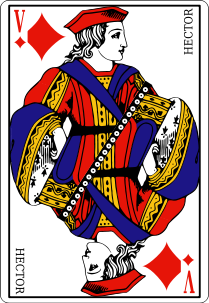 A
But de la première question
γ
La première question qu’on pose à γ servira donc à identifier un gardien qui n’est pas aléatoire. 
Oui signifiera que α n’est pas aléatoire et 
Non signifiera que β n’est pas aléatoire.
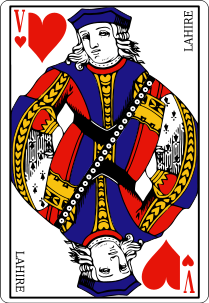 A
α
β
A
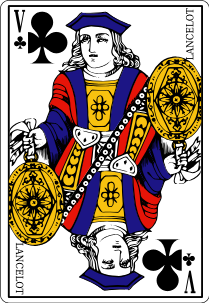 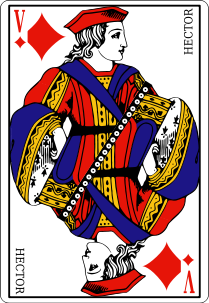 A
But de la deuxième question
La deuxième question qu’on posera au gardien qui n’est pas aléatoire (qui est donc Honnête ou Menteur) permettra d’identifier clairement ce gardien (car il y a deux possibilités).
But de la troisième question
La troisième question permet d’identifier un autre gardien (γ). 
Par élimination, on trouve le troisième gardien.
Arbre de la solution
Oui
γ est Aléatoire
Oui
α est Honnête
Non
α est Menteur
Oui
α n’est pas Aléatoire
Non
γ est Aléatoire
Non
β n’est pas Aléatoire
Oui
γ est Aléatoire
Oui
β est Honnête
Non
β est Menteur
Non
γ est Aléatoire
Il ne reste qu’à trouver les questions.
Commençons par la fin (Q3).
Question 3
Oui
γ est Aléatoire
Oui
α est Honnête
Non
α est Menteur
Oui
α n’est pas Aléatoire
Non
γ est Aléatoire
Non
β n’est pas Aléatoire
Oui
γ est Aléatoire
Oui
β est Honnête
Non
β est Menteur
Non
γ est Aléatoire
On parle à un gardien qu’on sait Honnête ou Menteur et on cherche à savoir si γ est Aléatoire.
Est-ce que γ est Aléatoire?
Question 2
Oui
γ est Aléatoire
Oui
α est Honnête
Non
α est Menteur
Oui
α n’est pas Aléatoire
Non
γ est Aléatoire
Non
β n’est pas Aléatoire
Oui
γ est Aléatoire
Oui
β est Honnête
Non
β est Menteur
Non
γ est Aléatoire
On parle à un gardien qu’on sait ne pas être Aléatoire et on veut savoir s’il est Honnête ou Menteur. 
Il suffit de poser une question dont on connait la réponse.
Suis-je humain ?
Question 1
Oui
γ est Aléatoire
Oui
α est Honnête
Non
α est Menteur
Oui
α n’est pas Aléatoire
Non
γ est Aléatoire
Non
β n’est pas Aléatoire
Oui
γ est Aléatoire
Oui
β est Honnête
Non
β est Menteur
Non
γ est Aléatoire
Question 1
Oui
γ est Aléatoire
Oui
α est Honnête
Non
α est Menteur
Oui
α n’est pas Aléatoire
Non
γ est Aléatoire
Oui
γ est Aléatoire
Non
β n’est pas Aléatoire
Oui
β est Honnête
Non
β est Menteur
Non
γ est Aléatoire
Question 1
On cherche une question à poser à γ  telle que 
Oui nous assure que α n’est pas Aléatoire et 
Non nous assure que β n’est pas Aléatoire. 
Rappel : si γ est Aléatoire, alors α et β ne sont pas Aléatoires. 
On va s’inspirer de l’énigme du labyrinthe.
Que m’aurais-tu dit hier si je t’avais demandé « Est-ce que β est Aléatoire ? »?
L’énigme la plus difficile au monde
But : 
 
Nombre de gardiens : 

Types de gardien : 
 
Nombre de questions oui-non permises : 

Réponses des gardiens :
Trouver l’identité de chacun des gardiens
 
3 (α, β et γ)

Un Menteur, un Honnête et un Aléatoire 

3

Da - Ja
Idée de la solution
Il faudrait avoir le même arbre que l’énigme précédente mais remplacer Oui par Da et Non par Ja (ou l’inverse).
Arbre de la solution
Da 
γ est Aléatoire
Da 
α est Honnête
Ja
α est Menteur
Ja
γ est Aléatoire
Da
α n’est pas Aléatoire
Ja
β n’est pas Aléatoire
Da 
γ est Aléatoire
Da 
β est Honnête
Ja
β est Menteur
Ja
γ est Aléatoire
Comment adapter une question?
Il faut ajouter dans la question une partie qui tient compte de la langue.
Solution:
Est-il vrai que p si seulement si Da signifie oui?
Voici donc les questions de l’énigme la plus difficile au monde
Est-il vrai tu m’aurais répondu par l’affirmative hier si je t’avais demandé « Est-ce que β est Aléatoire ? » si et seulement si Da  signifie oui?
Est-il vrai que je suis humain si et seulement si Da  signifie oui?
Est-il vrai que γ est Aléatoire si et seulement si Da  signifie oui?
Variantes de la première question
Boolos: Est-ce que «Da » signifie « oui » si et seulement si vous êtes Honnête si et seulement si β est Aléatoire  ?
eljjdx: Est-ce qu'un nombre impair des affirmations suivantes sont vraies : «Da » signifie « oui », vous êtes Honnête, β est Aléatoire  ?
Roberts: Si je vous demandais «β est-il Aléatoire», me répondriez-vous «Da  » ?
Juste deux questionsde B. et L. Rabern(2008), G. Uzquino (2010), N. Novozhilov (2014)
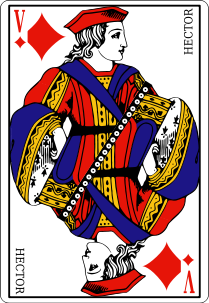 On a vu qu’on devait obligatoirement poser 3 questions (oui-non) pour pouvoir avoir les 6 possibilités.
Ici on admet qu’il y a trois réponses possibles: Oui, Non et explosion de tête. 
L’explosion se produit quand il n’y a aucune réponse possible.
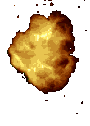 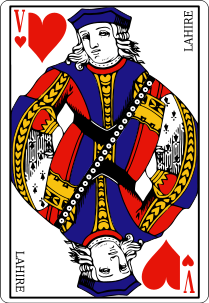 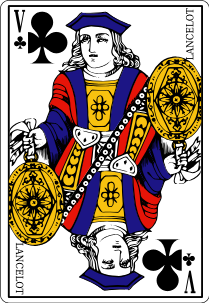 Exemples de question « explosive » à un Honnête:
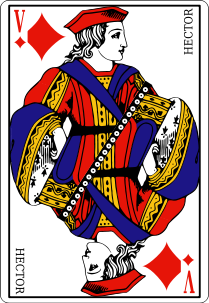 « Est-ce que ta réponse est Non à cette question ? »
Aucune réponse possible…
« Est-ce que ta réponse est Oui à cette question ? »
Deux réponses possibles…
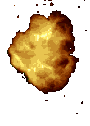 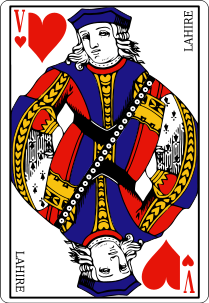 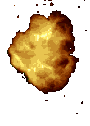 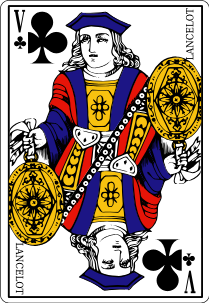 Spécifications
Aléatoire n’explosera jamais, il tire à pile ou face et c’est tout.
Si le premier gardien explose, on ne peut plus lui poser de question.
Stratégie
La première question doit pouvoir 
soit identifier l’Aléatoire, 
soit identifier un non aléatoire.
Si l’Aléatoire est identifié, il reste seulement deux possibilités et on a encore droit à une question.
Si on identifie un non aléatoire, on lui posera une question possiblement explosive pour avoir trois réponses possibles.
Question 1 à poser à γ
Hier, que m’aurais-tu répondu à : « Est-ce vrai que α n’est pas Menteur ou exclusif (α  est aléatoire et ta réponse est Oui à cette question) »?
Si explosion (α est Aléatoire)
Question posée à β
Suis-je humain?
Si aucune explosion (α n’est pas Aléatoire)
Question posée à α
Hier, que m’aurais-tu répondu à : « Est-ce vrai que (γ est Aléatoire, tu es honnête et ta réponse est Oui à cette question) ou (γ est Aléatoire et tu es Menteur)? »?
Oui
Non
Oui
Oui
Non
Non
Oui
Non
Encore des complications…
Certains parlent le DaVautOuiEtJaVautNon et d’autres le DaVautNonEtJaVautOui.
T. Ellis
Ils parlent la même langue, une langue dont on ne connaît aucun mot.
N. Novozhilov
Ils connaissent tout sauf les noms des trois  types de gardien (ne pas utiliser les mots Menteur, Honnête et Aléatoire).
G. Wheeler et P. Barahona
À la place d’exploser, ils répondent non.
N. Novozhilov
Inspirations



http://eljjdx.canalblog.com/



http://fr.wikipedia.org/wiki/L’Énigme_la_plus_difficile_du_monde
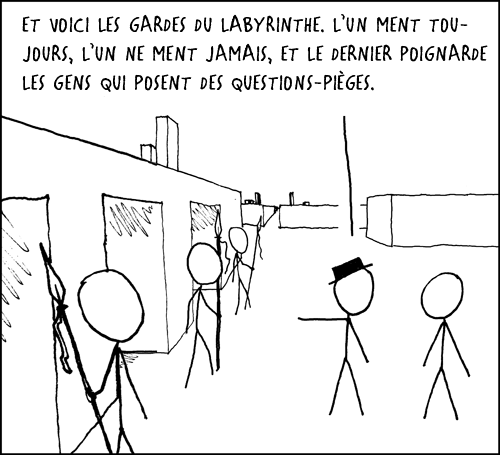 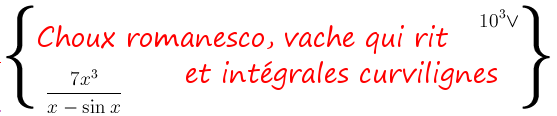 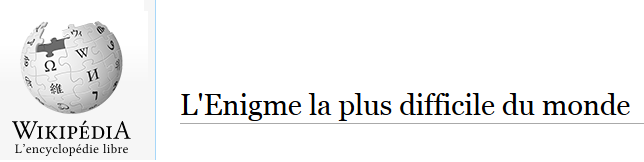 Références
G. Boolos, The Hardest Logic Puzzle Ever  Harvard Review of Philosophy 6 (1996) p. 62-65
L' INDOVINELLO PIU' DIFFICILE DEL MONDO - la Repubblica.it
T.S. Roberts, Some thoughts about the hardest logic puzzle ever Journal of Philosophical Logic 30:609–612(4), décembre 2001
B. et R. Rabern, A simple solution to the hardest puzzle ever Analysis Volume 68 (298), avril 2008
N. Novozhilov, The hardest logic puzzle ever becomes even thougher, eprint arXiv.1205.1926, juin 2012
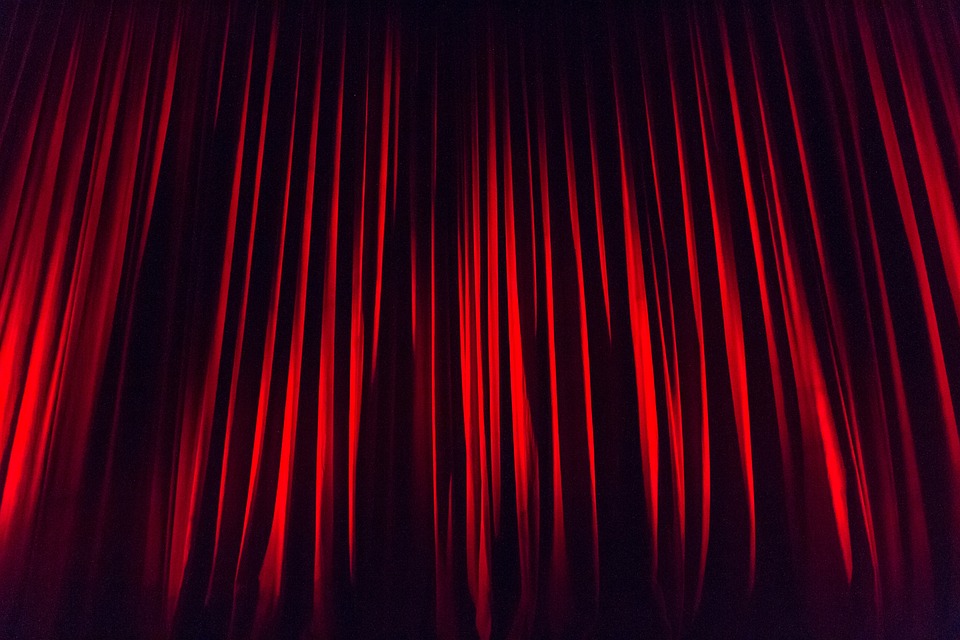 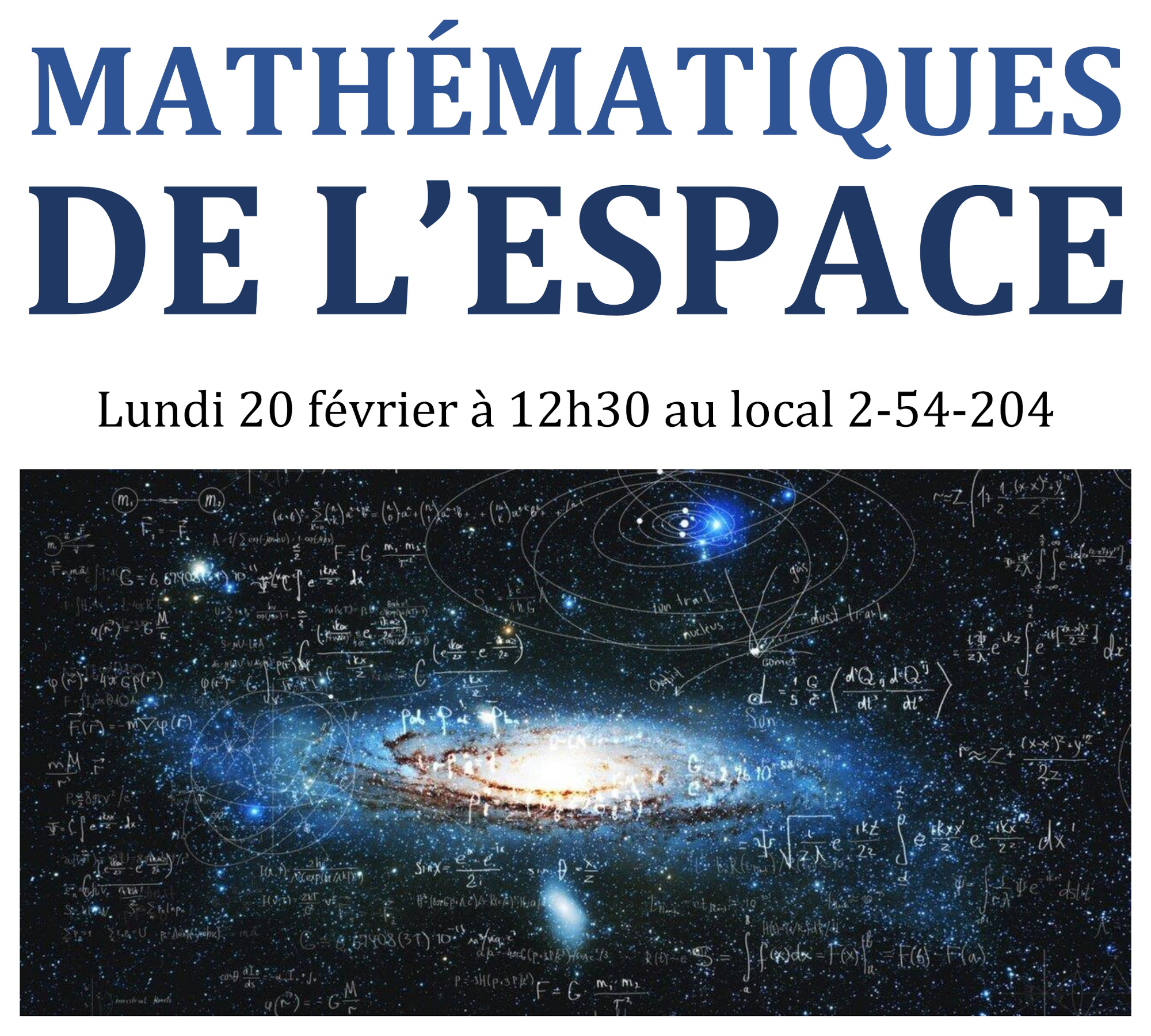 Défi
But : 
Trouver le gardien qui garde la sortie
Nombre de gardiens : 
2n – 1 (numéroté)
Types de gardien : 
Des Menteurs, des Honnêtes et des Aléatoires (au plus n Aléatoires) 
Nombre de questions oui-non permises (et pas d’explosives): 
À déterminer
Langue des gardiens : 
DahVautOuiEtJahVautNon ou  DahVautNonEtJahVautOui